Your role: Responding to cues from residents
ACP training session 2B for non-nursing staff
INSERT FACILITY NAME HERE
[Speaker Notes: Facilitator notes 

Preparation
Insert your facility name into this slide.

Require internet/ video/ audio access.]
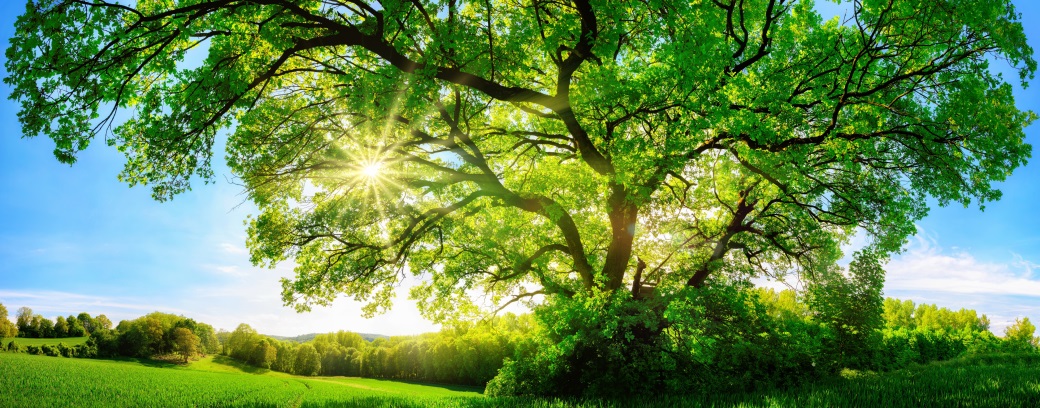 Learning outcomes
After completing this session, you should be able to:
Recognise the rewards and challenges associated with advance care planning discussions 
Describe the See Say Do Write Review model
Discuss how this model can be used to recognise and respond appropriately to cues from residents, their families and/or substitute decision maker(s).
[Speaker Notes: Facilitator notes

Key points 
The learning outcomes provide the participants with a clear outline of the training session. 
It may be appropriate to ask the participants if they have any questions before you commence the session. 

Suggested activity 
This brainstorming activity will enable you to gain an understanding of what the participants’ learning needs are. 
Ask the participants what they would like to learn from the session and write up on a whiteboard or butcher’s paper. 
At the end of the session, return to the list and ensure that you address any points that have not been answered. Some points may be covered in the other two training sessions supplied in this ACP Train-the-Trainer Guide. Or you may choose to set up another session to address these points or if it is an individual need that was not met, you may wish to meet with that person after the session and discuss.]
Engaging in advance care planning discussions with your residents
Advance care planning discussions can be challenging and rewarding
Often residents will give cues that may trigger an opportunity to have advance care planning discussions
In aged care, recognising these cues is everyone’s role. [1,3]
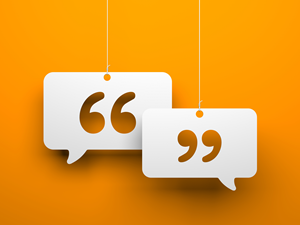 [Speaker Notes: Facilitator notes Key points
ACP conversations may be both challenging and rewarding. They involve discussing issues around death and dying, fears and loss of capacity.  
Many families have never broached these topics before and therefore conversations can be very emotional.  
Discuss the concept of self awareness and personal/professional boundaries and that being aware of both will enable more effective communication. 

Suggested activity 
Spend five minutes introducing the participants to the Dying to Talk Discussion Starter booklet and Aboriginal and Torres Strait Islander Discussion Starter; Working out what’s right for you booklet.
For a longer session, you may wish to use activity 1 in the booklet. 

Resources
Palliative Care Australia website page: Dying to talk Discussion Starter available at: http://dyingtotalk.org.au/discussion-starters/ or the Section 4: Discussion Starters in the Guide. Dying to Talk encourages Australians of all ages and levels of health to talk about dying. Dying to Talk aims to reach into the community to normalise dying and to help Australians work out what’s right for them at the end of their lives.]
See:    Recognise cues that can prompt discussions
Non-nursing staff:
Often build strong connections with residents, families and/or substitute decision maker(s) 
May notice changes in a resident before anyone else
May recognise verbal or visual cues from a resident, family member and/or substitute decision maker(s): 
Loss of appetite, withdrawing from activities, functional decline
Resident:  I wouldn’t want to live like that or I don’t want to go back to hospital or I’ve had enough
Daughter: I think mum’s condition is deteriorating and I am worried about the future.
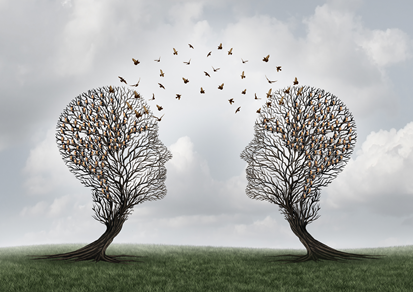 [Speaker Notes: Facilitator notes 
The next slides will cover the See, Say, Do, Write model, also used by nursing staff.  The content can be adapted for all non-nursing staff.

Key points
Non-nursing staff are well placed to ‘see’ their residents. They often recognise functional, emotional and cognitive changes in residents before anyone else.
Discuss the importance of not ‘missing’ the verbal and visual cues (from resident, their family and/or substitute decision maker(s) that may be used to prompt ACP discussions. What may seem like a ‘throw-away’ comment may actually lead to important advance care planning conversations. 
Explain how asking a very simple, open-ended question e.g., “Daisy, how are you feeling today?” may be enough to open-up a conversation.

 Suggested activity 
Discuss in a large group: Give some examples of cues that you now realise may be triggers for advance care planning discussions.]
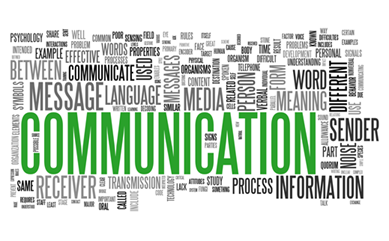 See:    Respond appropriately
Make time, don’t rush because of a busy workload; these conversations and observations are precious
Listen intently, clarify if needed 
Respond with empathy, care and compassion 
Ask the resident if they would like to talk more with the nurse
Work within scope of practice, and your level of comfort
Be self-aware and maintain work-place boundaries. [1]
[Speaker Notes: Facilitator notes

Key points
Discuss with participants the importance of their response and the value of active listening. 
Discuss some examples of appropriate responses, encouraging participants to not just shut the conversation down.
Everyone must always work within their scope of practice.
Discuss with the participants the importance of ensuring that there is an agreed action in place before finishing the conversation.  If the resident, family and/or substitute decision maker(s) agrees, a recommended action would be that the non-nursing staff will report the conversation to the nurse.  

Suggested activity 
Discuss in a large group: How did you respond to a cue from a resident, family member or substitute decision maker?]
Say:    Tell the nurse about your observations and   comments by resident and/or family
Physical and verbal cues may trigger important advance care planning conversations
Reporting these observations and comments to the nurse is vital
Once the nurse is made aware of the cue, the next steps can be taken.
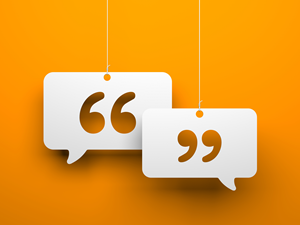 [Speaker Notes: Facilitator notes

Key points
Discuss with participants the importance of the points on the slide. 
Discuss any barriers to reporting nurses’ observations and/or the resident’s comments.]
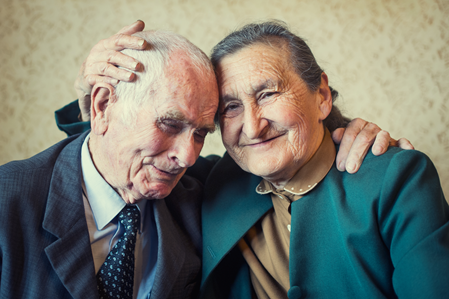 Do:    Act with nursing guidance
Once the conversation or observations have been reported, the nurse may: 
Visit the resident, family and/or substitute decision maker(s) to continue the discussion
Ask you to give an advance care planning brochure to the resident, family and/or substitute decision maker(s)
Decide to organise a family meeting or palliative care case conference. The nurse may ask you to be present at the meeting to help the resident/family to feel at ease.
[Speaker Notes: Facilitator notes 

Key points 
Highlight the importance of the non-nursing staff working together with the nurse to meet the needs of residents, families and/or substitute decision maker(s). 
Discuss that there will be a variety of ways that the nurse may ask a non-nursing staff to be involved.
Stress the importance of the non-nursing staff’s role within their scope of practice in providing continuity of care and psychological comfort to the resident /family.]
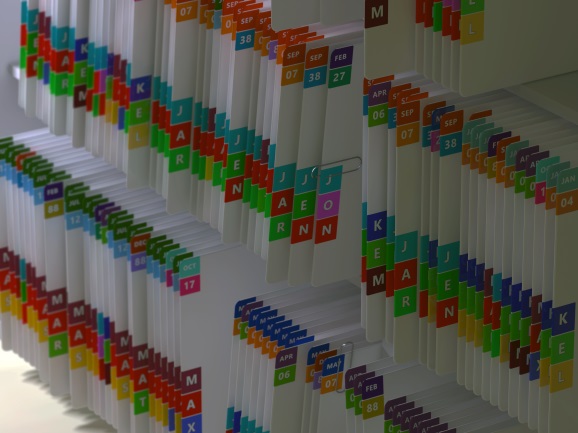 Write:    where appropriate
Record your observations and conversations in line with your scope and workplace practices
Your documentation may trigger:
advance care planning discussions with resident, their family and/or substitute decision maker(s) and the  health care team  
a review of the resident’s existing advance care plan to establish/review realistic goals of care
a palliative care case conference or family meeting with the GP to plan for a dignified and comfortable terminal phase.
[Speaker Notes: Facilitator notes

Key points 
Many residential aged care facilities expect non-nursing staff to document information on assessment charts and some in the clinical record. 
Discuss this with participants and encourage them to avoid general statements or jargon;  tell them to be as specific as possible. 
Remind all participants to work within their scope of practice.]
Review:    Follow-up
Check with the resident to ensure that there has been follow-up to their satisfaction 
If there are further concerns, report back to the nurse.
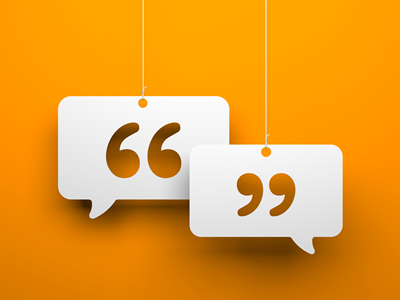 [Speaker Notes: Facilitator notes

Key points 
Non-nursing staff can check-in with resident to ensure that there has been follow-up to the original conversation. 
The non-nursing staff must report back to the nurse if they have concerns.]
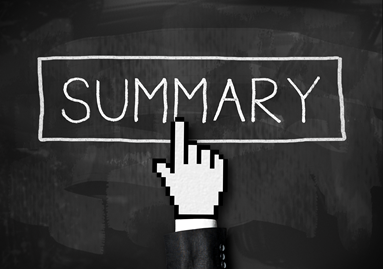 Let’s recap
This session has discussed the importance of recognising the rewards and challenges of having advance care planning conversations 
The See Say Do Write Review model can be used as a framework for recognising and responding to cues from residents, their families and/or substitute decision maker(s)
These cues may trigger important advance care planning discussions 
The importance of the non-nursing staff understanding their vital role in responding to, reporting, and documenting cues has been discussed
There are several ways that non-nursing staff can follow-up with their residents with nursing guidance.
[Speaker Notes: Facilitator notes 

Key points
Simply read out contents of the slide]
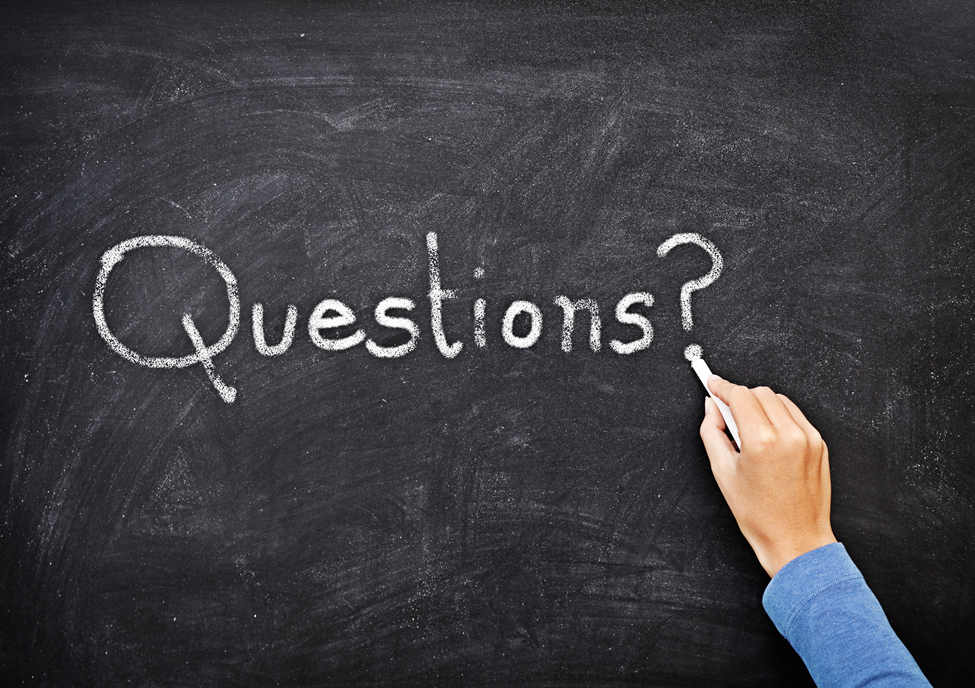 [Speaker Notes: Facilitator notes 

Key points
Answer as many questions as you can in the time available.  
Any outstanding questions should be noted and a time to address these queries made for the near future.]
References
Clayton JM, Handcock KM, Butlow PN, et al. Clinical practice guidelines for communicating prognosis and end-of-life issues with adults in the advanced stages of a life-limiting illness, and their caregivers. Med J Aust 2007:186:S76-108. Available at https://www.mja.com.au/journal/2007/186/12/clinical-practice-guidelines-communicating-prognosis-and-end-life-issues-adults [Accessed July 15 2021]
Palliative Care Australia Dying to talk discussion starters: Working out what’s right for you. Available from: www.dyingtotalk.org.au [Accessed 15 July 2021]
Silvester W, Parslow RA, Lewis VJ, et al. Development and evaluation of an aged care specific Advance Care Plan. BMJ Supportive & Palliative Care 2013. 3:188–95
Detering KM, Hancock AD, Reade MC, et al. The impact of advance care planning on end of life care in elderly patients: randomised controlled trial. BMJ 2010. 340:1345